0000
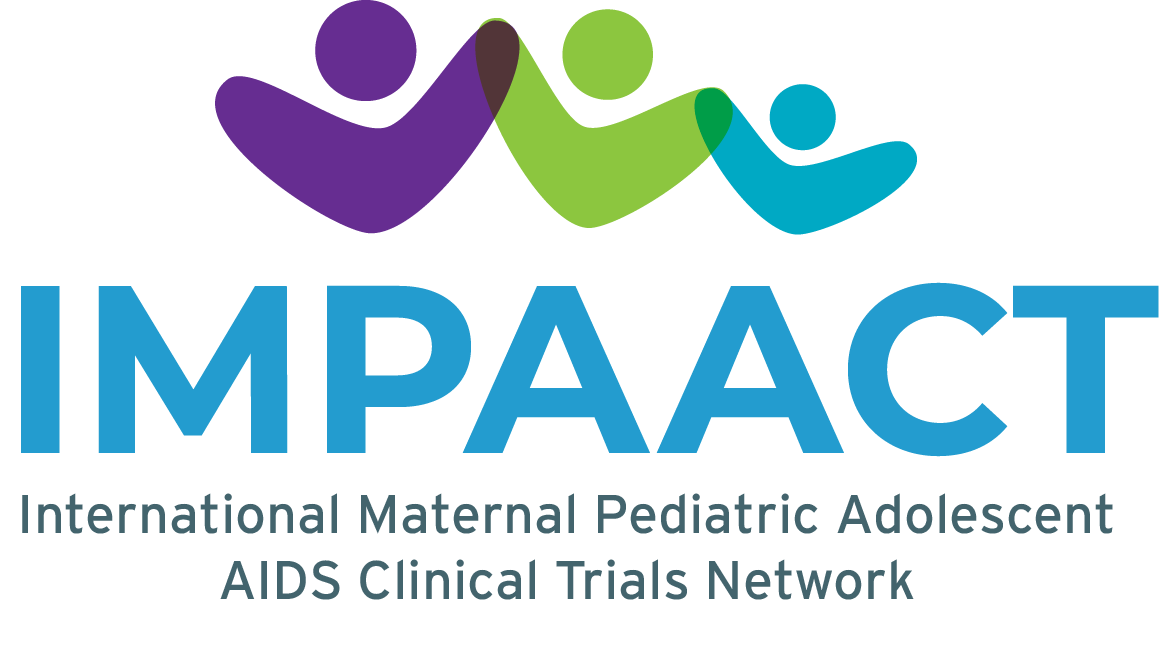 Title Goes Here Title Goes Here Title Goes Here Title Goes Here
Author 1 First Name Middle Initial Last Name1, Author 2 First Name Middle Initial Last Name 2, Author 3 First Name Middle Initial Last Name 3 for the Research Group Name 

1Institution 1 Name, City, State (if US), Country, 2Insittution 2 Name, City, Country, 3Institution 3 Name, City, Country
Photo(s) or graphic(s)
Photo(s) or graphic(s)
BACKGROUND
Clearly describe the hypothesis or research question addressed in the study. Why was the study conducted?

Update this text with the background of your research. Lorem ipsum dolor sit amet, oratio pericula partiendo mei cu, usu possim mentitum mandamus an. Usu id enim minim copiosae, unum illud ut qui, ad cum laboramus adipiscing. Nec possim deseruisse intellegam ei, pertinax moderatius vituperatoribus at nec. Vis purto fuisset incorrupte ne, ea duo probo mollis dolorem, usu nibh prodesset et. Id mel blandit vivendum.

METHODS
Detail the experimental methods and processes employed in the study. What did you do?
Collected [what] from [population]
How you tested it.
Illustrate your methods if you can!

Update this text with the methods of your research. Lorem ipsum dolor sit amet, oratio pericula partiendo mei cu, usu possim mentitum mandamus an. 

Lorem ipsum dolor sit amet, oratio pericula partiendo mei cu, usu possim mentitum mandamus an. Usu id enim minim copiosae, unum illud ut qui, ad cum laboramus adipiscing.
Place the main finding of the study in this shaded box to give attendees a quick understanding of the study. Emphasize important words with bold or italic font.
CONCLUSIONS
Describe logically sound conclusions and reliable inferences drawn from the study results. 
Why are the study’s findings important?

Update this text with the conclusions of your research.  Lorem ipsum dolor sit amet, oratio pericula partiendo mei cu, usu possim mentitum mandamus an. Usu id enim minim copiosae, unum illud ut qui, ad cum laboramus adipiscing. Nec possim deseruisse intellegam ei, pertinax moderatius vituperatoribus at nec. Vis purto fuisset incorrupte ne, ea duo probo mollis dolorem, usu nibh prodesset et. Id mel blandit vivendum.

Lorem ipsum dolor sit amet, oratio pericula partiendo mei cu, usu possim mentitum mandamus an. Usu id enim minim copiosae, unum illud ut qui, ad cum laboramus adipiscing. Nec possim deseruisse intellegam ei, pertinax moderatius vituperatoribus at nec.
RESULTS
Update this text with the results of your research, including relevant tables, figures and graphs. Lorem ipsum dolor sit amet, oratio pericula partiendo mei cu, usu possim mentitum mandamus an. Usu id enim minim copiosae, unum illud ut qui, ad cum laboramus adipiscing. Nec possim deseruisse intellegam ei, pertinax moderatius vituperatoribus at nec.. usu possim mentitum mandamus.
FIGURE 1. Example line graph
Additional key information
Lorem ipsum id sollicitudin. dolor sit amet, consectetur adipiscing elit. Maecenas a massa urna. Nunc vitae mauris metus. Mauris consequat nibh est, at tempor sem. Phasellus eget sapien sit amet purus suscipit blandit at quis leo. Class aptent taciti sociosqu ad litora torquent per conubia nostra, per inceptos himenaeos. 

Lorem ipsum dolor sit amet, oratio pericula partiendo mei cu, usu possim mentitum mandamus an. Usu id enim minim copiosae, unum illud ut qui, ad cum laboramus adipiscing.
TABLE 1. Example table from Excel
FIGURE 2. Example bar graph
FIGURE 3. Example pie chart
ACKNOWLEDGEMENTS
Lorem ipsum dolor sit amet, oratio pericula partiendo mei cu, usu possim mentitum mandamus an. Usu id enim minim copiosae, unum illud ut qui, ad cum laboramus adipiscing. Nec possim deseruisse intellegam ei, pertinax moderatius vituperatoribus at nec. Vis purto fuisset incorrupte ne, ea duo probo mollis dolorem, usu nibh prodesset et. Id mel blandit vivendum.
Presented at theName of Conference
City and Date